Automated Validation Tool for GSICS Candidate Products (GPPA automation)
Peter Miu


CMA, CNES, ESA, EUMETSAT, ISRO, IMD, JAXA, JMA, KMA, NASA, NIST, NOAA, ROSHYDROMET, USGS, WMO
1
Presentation Overview
What are we talking about?

User Requirements

Implementation Details

Proposal for Implementation

End of Presentation
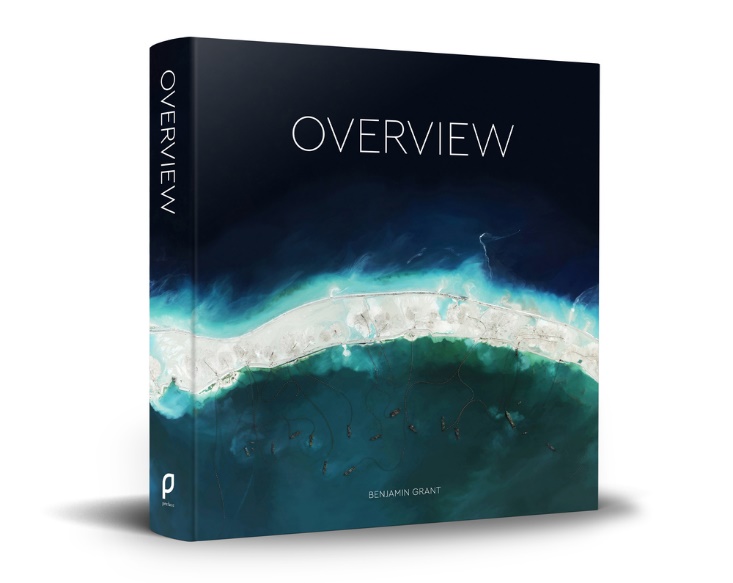 2
What is a Automated Validation Tool?
GSICS Procedure for Product Acceptance (GPPA)

Supports the GDWG Chair

Applicability

Purpose
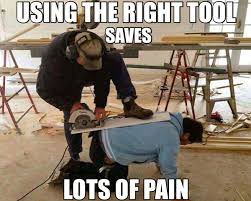 3
GPPA - GPAT
GSICS Procedure for Product Acceptance

GSICS Product Acceptance Team

Demo Phase – Product Validation

GDWG Chair
4
User Requirements
Tool shall automatically check product structure

Tool shall be configurable for new Products

Too shall be implemented in a WORA language
5
Implementation Details
GDWG agreed
6
Thank you for your attention
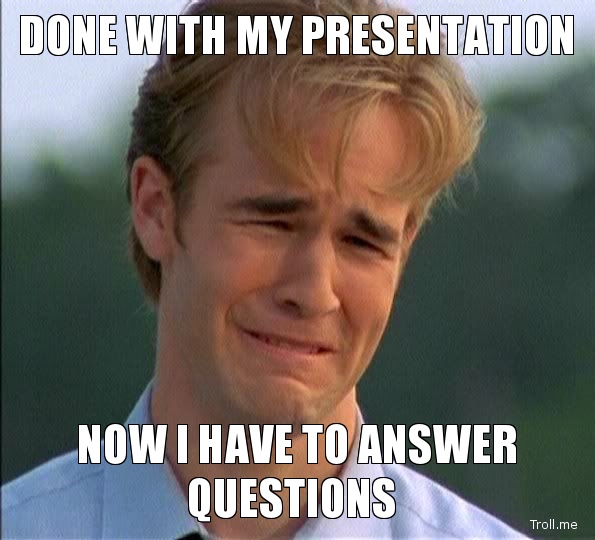 7